Kids Are Obsessed with YouTube and Vine
By Aaliyah and Sarah
YouTube
YouTube is a website that allows people to see and/or broadcast videos.
Viewers can also watch videos of the latest/old episodes of shows.
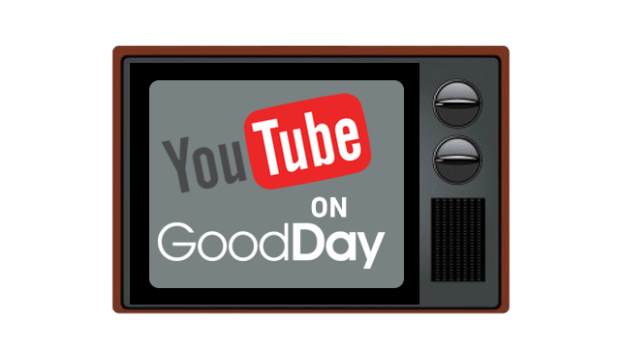 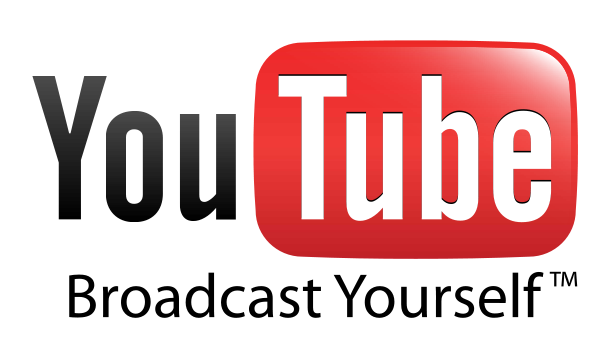 YouTube: What Kids are Obsessing About
Kids enjoy watching something fail
Example: When a girl burned her hair off with a curling iron, she became famous. 
Kids also like tutorials, because some kids like to visualize what they are trying to learn.
Example: Here is a video about a girl doing makeup for middle school students.
Vine
Vine is an Apple app. 
It’s like a meme in video form. 
Users create 6-7 second videos and they are usually very funny.
Some vines are of people dancing like this one 
Or they could sing in the videos
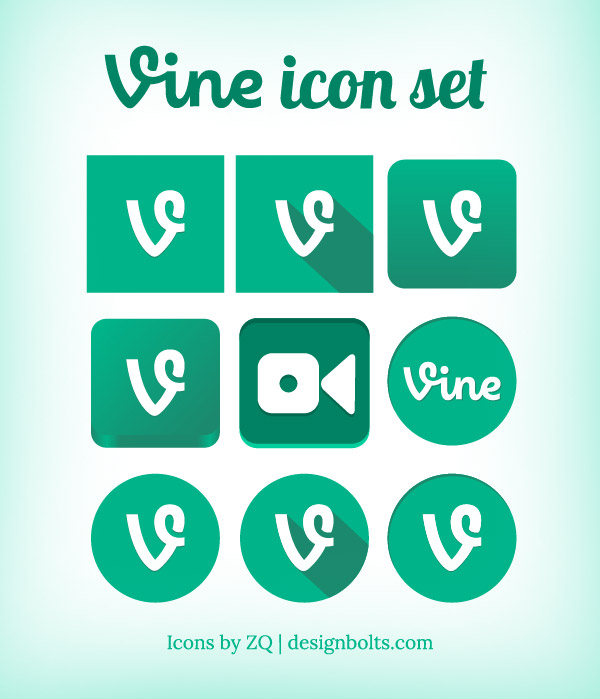 Vine: What Kids are Obsessing About
Kids love comedy and that’s basically what vine shows
Kids also love songs that are catchy 
They love when peoples pranks go wrong and when the prank succeeds
They also love break dancing videos
What they have in common
Watching videos that people fail in 
Dancing and singing videos 
Can broadcast videos
Pranks are included in some videos 
Can leave comment on video or to the broadcaster
Thanks For Watching :p